Practice Translation: The Bat and the Cats
Worksheet
Latin
Mr Furber
‹#›
Core Vocabulary
‹#›
Main Task: Translate
‘non sum avis,' vespertilio clamat. ‘specta me! pennas non habeo. rostrum non habeo. mus sum. noli me consumere!’ ‘mus! quam foedum!’ clamat feles et vespertilionem dimittit. postridie vespertilio a ramo iterum cadit. secunda feles vespertilionem capit. ‘quam deliciosum! mures consumere amo.’
‹#›
Challenge: Translate
‘non sum mus.’  clamat vespertilio, ‘specta me! caudam non habeo. alas habeo! sum avis! noli me consumere!’ ‘avis! quam foedum!’ clamat feles et vespertilionem dimittit.
‹#›
Review
Only turn to this section once you have completed the main task(s).
‹#›
Main Task: Correct your answers.
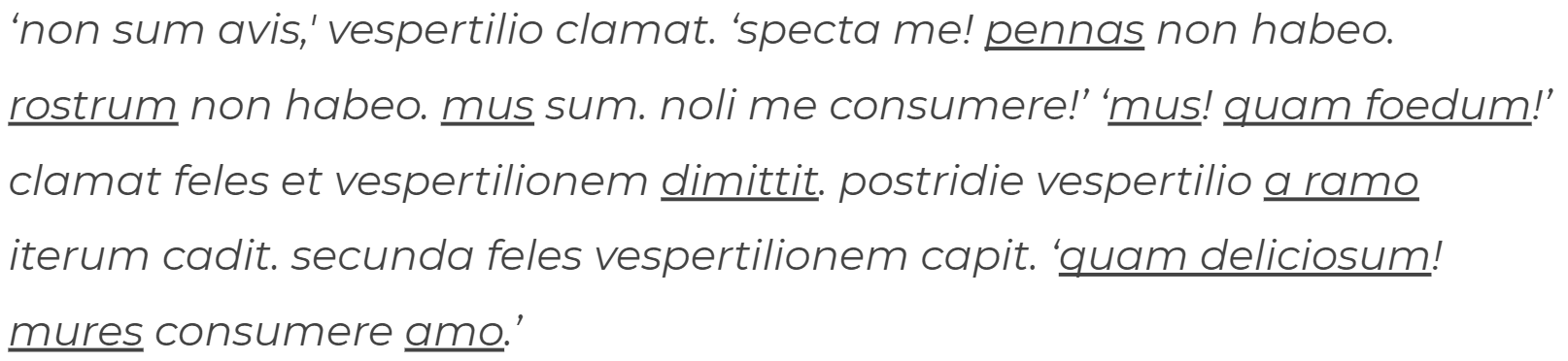 'I am not a bird,' the bat shouts. 'Look at me! I do not have feathers. I do not have a beak. I am a mouse. Don't eat me!' 'A mouse! Yuk!' shouts the cat and releases the bat. On the next day, the bat falls from a branch again. A second cat catches the bat. 'Yum yum! I love to eat mice.'
‹#›